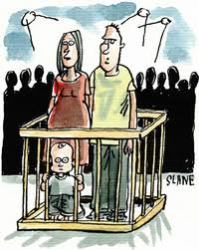 Family Court
Mr. Vijay Sansare
Assistant Professor
Concept of Family Court
Family court is a court of Equity convened to decide matters and make orders in relation to family law, such as custody of children. 

In common-law jurisdictions "family courts" are statutory creations primarily dealing with equitable matters devolved from a court of inherent jurisdiction, such as a superior court.
Concept of Family Court
The concept of Family court implies an integrated broad- based service to families in trouble.
Litigation in regard to any matter concerning family, whether divorce, maintenance and alimony, or custody, education and financial support for children etc. should not be viewed in terms of failure or success of legal actions but as a social therapeutic problem needing solution. 
It should be viewed as litigation in which parties and there counsel are engaged in resolving family conflicts where human considerations outweigh everything else.
THE FAMILY COURTS ACT, 1984
The family courts act, 1984 has not yet been brought into force in all the states. 

Although Section 3 of the act talks about establishment of family courts;
Section 3 – Establishment of Family Courts
For the purpose of exercising the jurisdiction and powers conferred on a family court by this act, the state government after consultation with the high court, and by notification:
a) shall, as soon as may be after the commencement of this act, establish for every area in the state comprising a city or town whose population exceeds one million, a family court.
b) May establish family courts for such other areas in the state as it may deem necessary.
Section 3 – Establishment of Family Courts
The state government shall, after consultation with the high court, specify, by notification, the local limits of the area to which the jurisdiction of a family court shall extend and may, at any time, increase, reduce or alter such limits.
The state government in consultation with the High Court may also provide for associations/ welfare agencies (section 5) to enable the Family Courts to exercise its jurisdiction more effectively.
Functional Family Courts
The number of functional family courts in India was 439 as of May 2016. 

The top 10 states in terms of the number of functional family courts were: 

Uttar Pradesh, Madhya Pradesh, Bihar, Kerala, Rajasthan, Karnataka, Maharashtra, Jharkhand, Chhattisgarh and Tamil Nadu as of May 2016.
Family Courts
The Court shall maintain a panel of lawyers willing to render free legal aid and advice. 

A party entitled to free legal aid and advice will be entitled to select any of the lawyers from the said panel provided the lawyer is available and willing to accept the case.
Family Courts
There shall be attached to the Family Court in each city, town or other area a Centre to be known as "The Counselling Centre of the Family Court at ......................... ".

Each such centre may have a principal counsellor and shall have as many counsellors as may be determinate by the High Court.
Family Courts
Principal Counsellor and other counsellor attached to the counselling centre shall be appointed by the High Court in consultation with one or more professionally qualified experts in family and child welfare, preferably working with a recognised institution of social science or social work.
Family Courts
Person having a Master's Degree in social work with a minimum experience of 2 years in family counselling shall be eligible for appointment as counsellors.
References
https://indiankanoon.org/doc/373687/

https://www.legalindia.com/an-idea-of-family-courts/

https://www.legalindia.com/an-idea-of-family-courts/